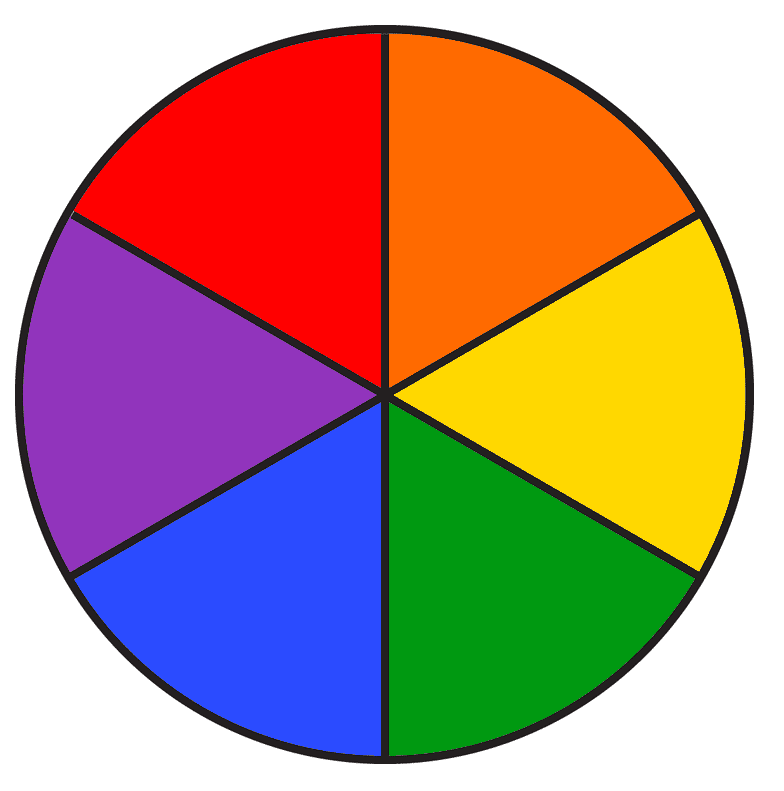 1
6
5
2
4
3
Spin